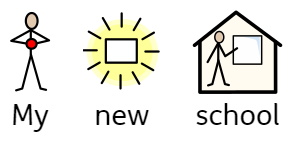 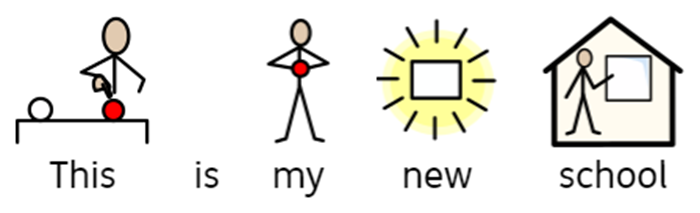 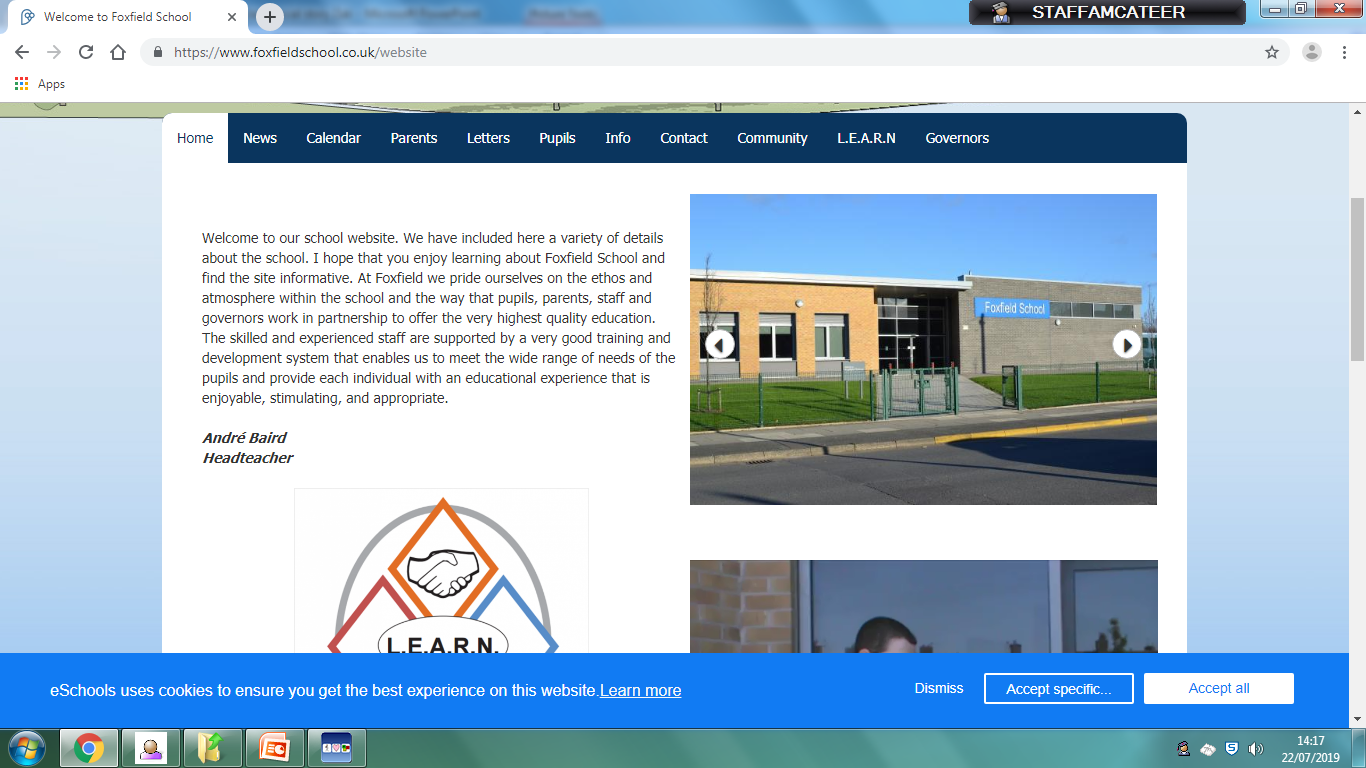 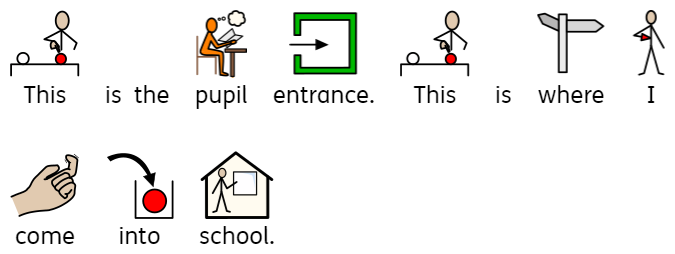 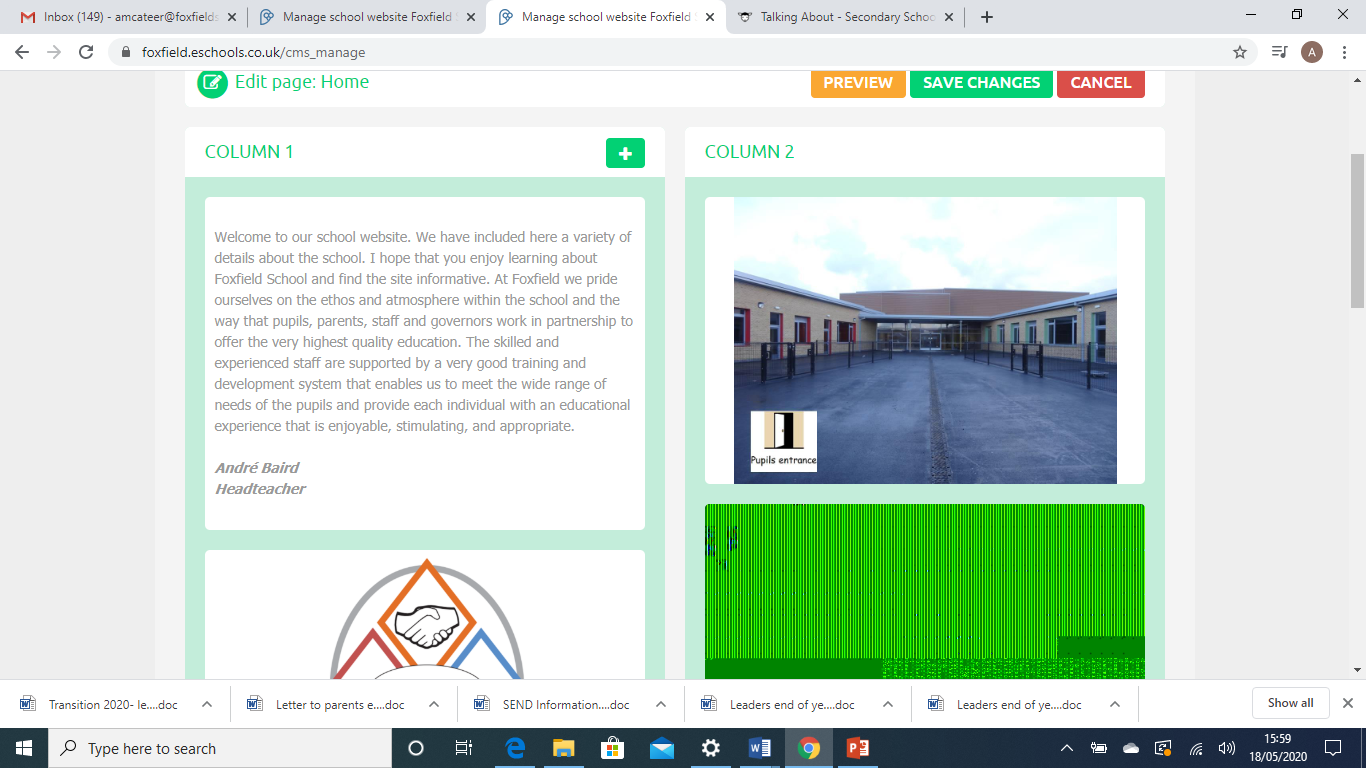 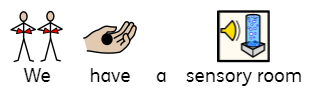 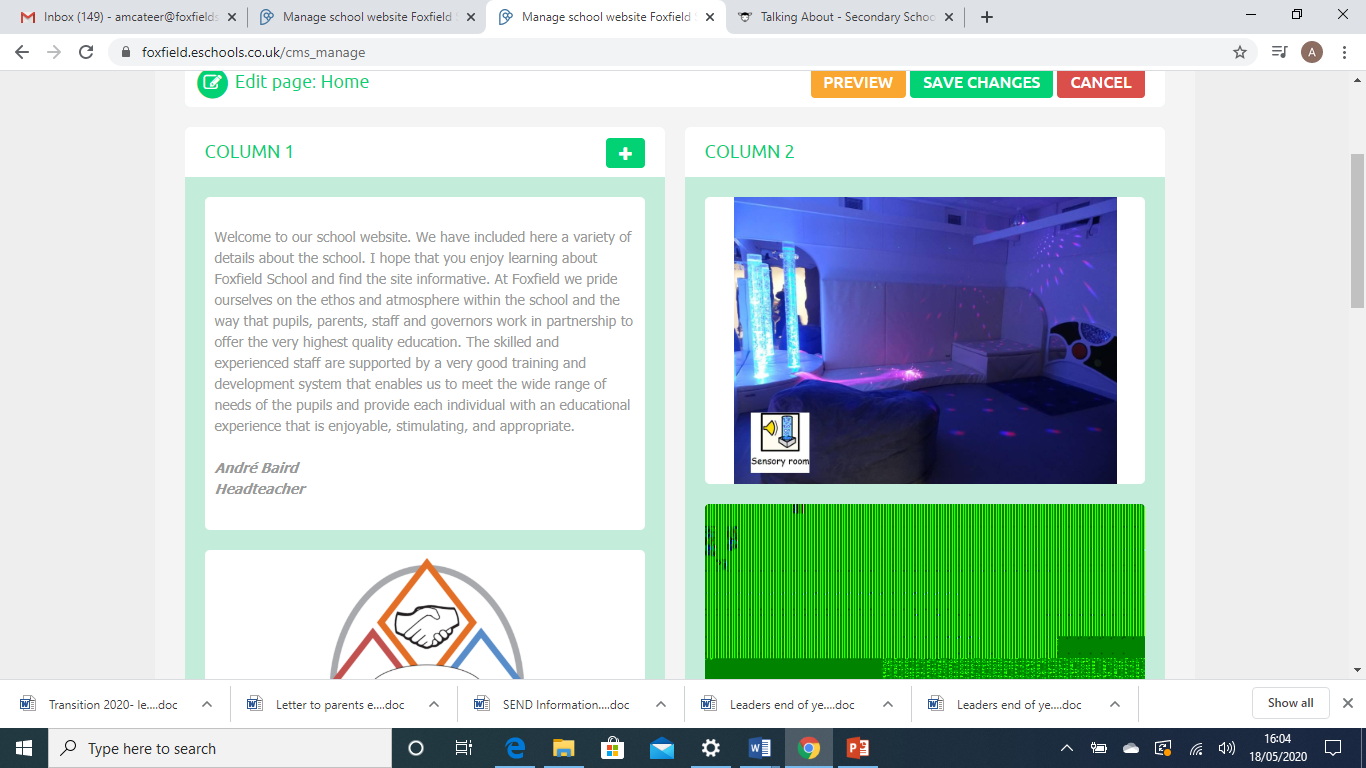 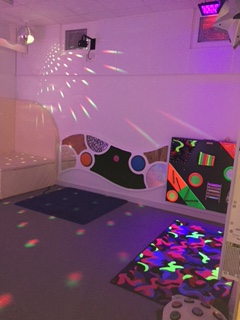 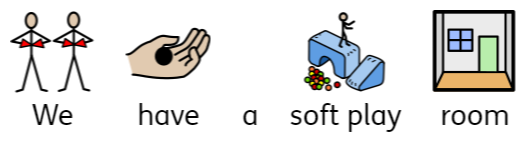 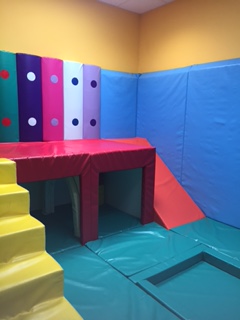 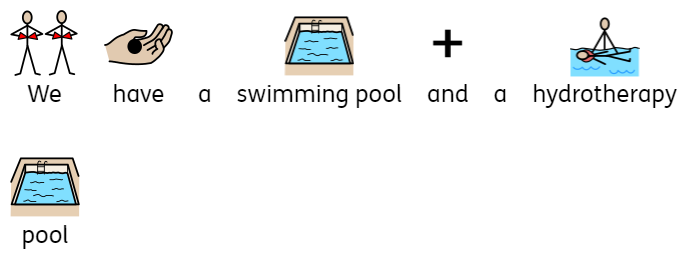 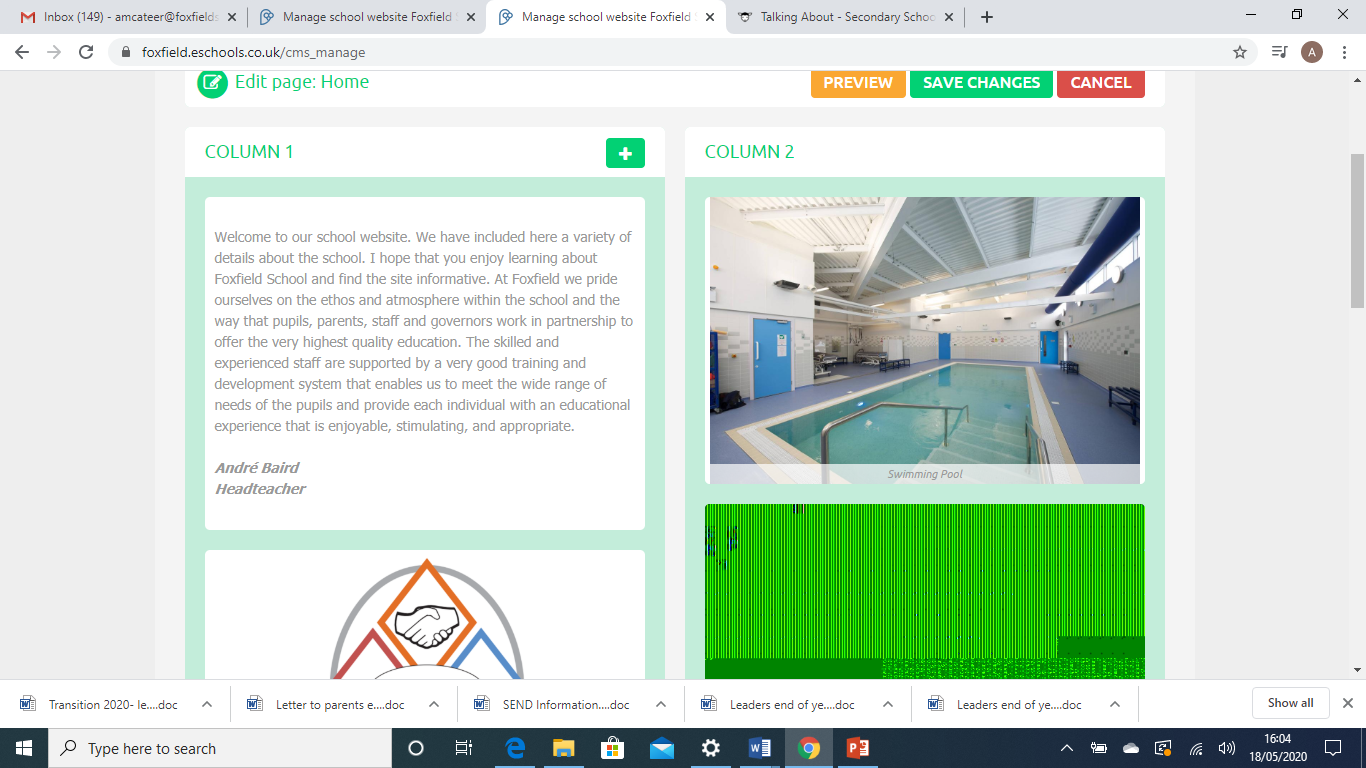 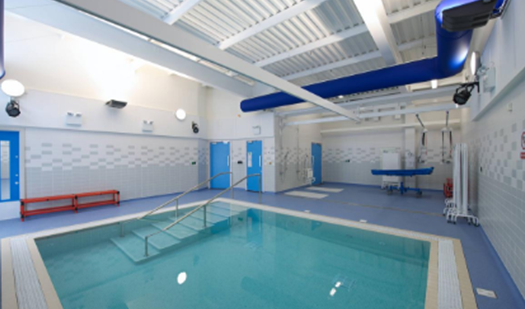 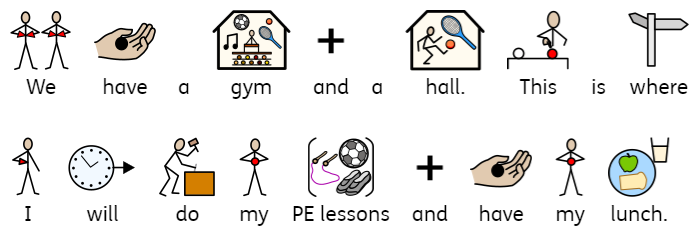 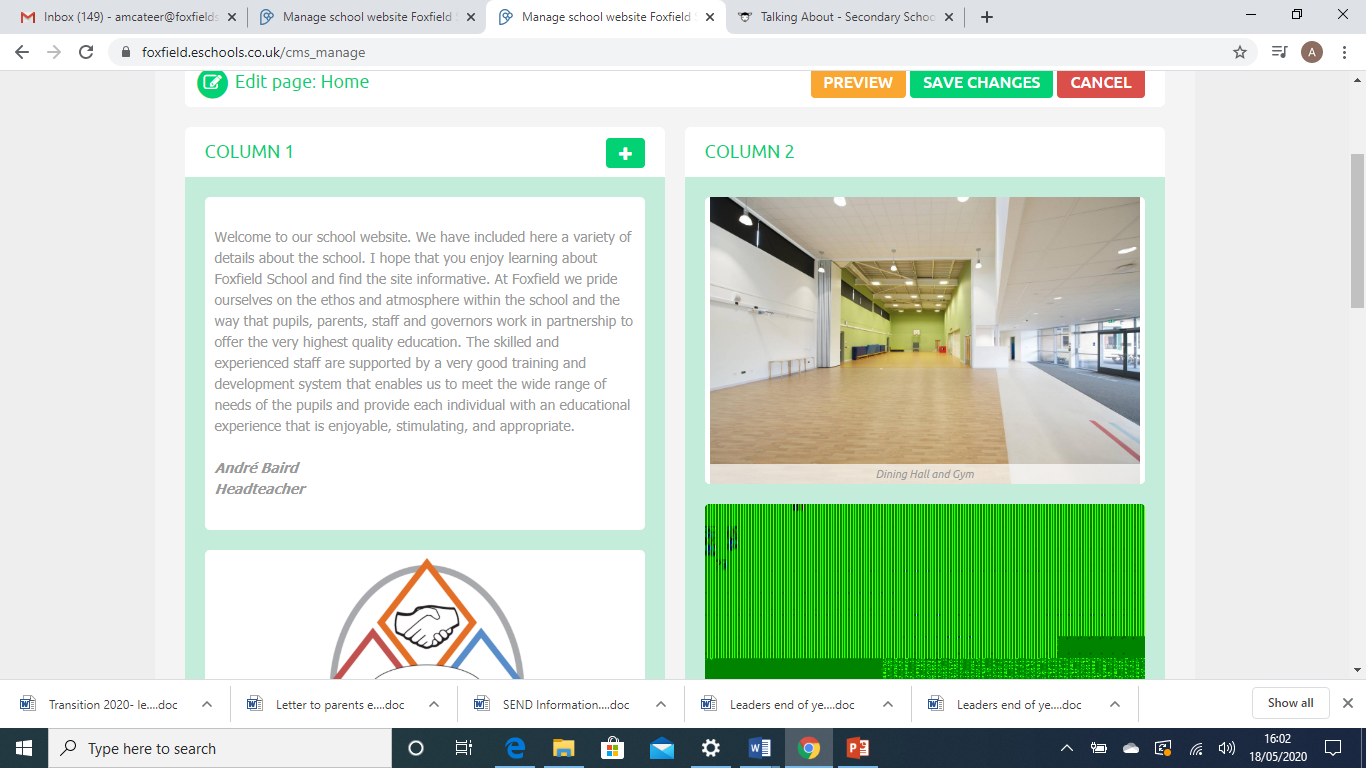 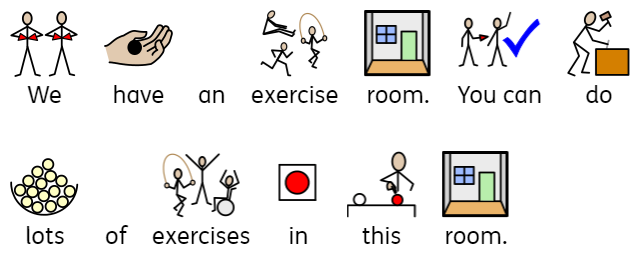 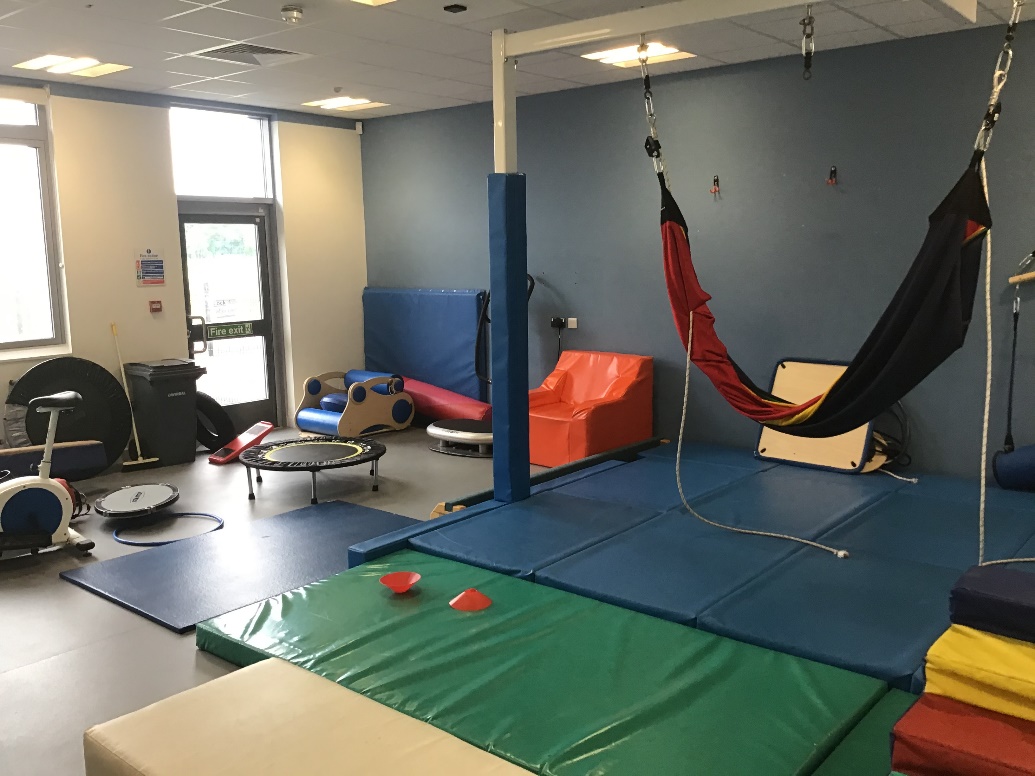 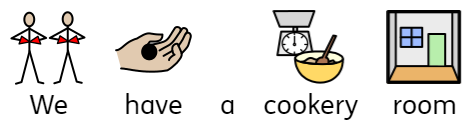 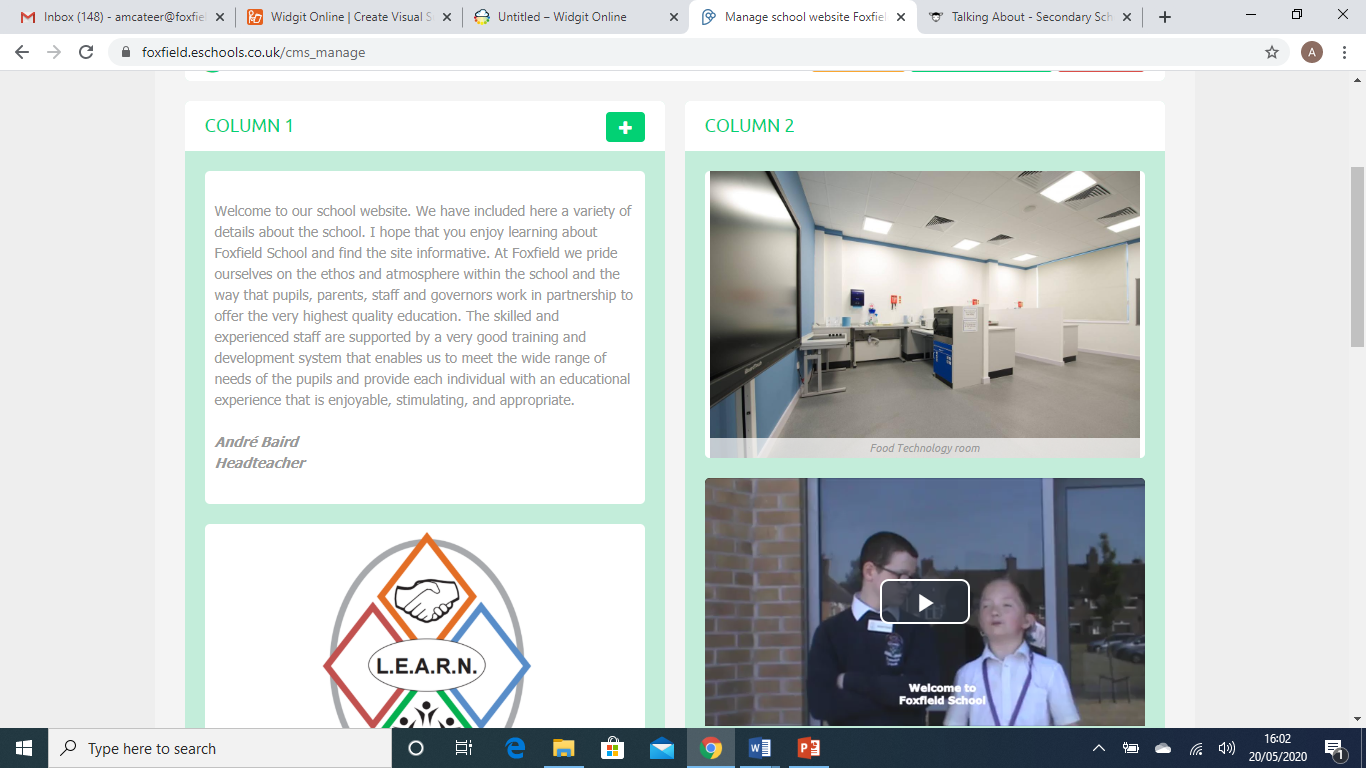 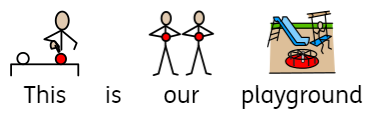 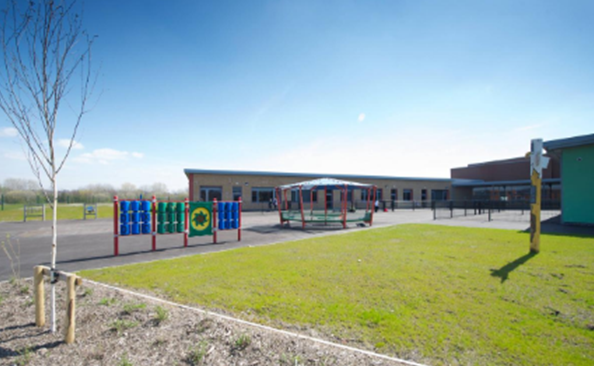 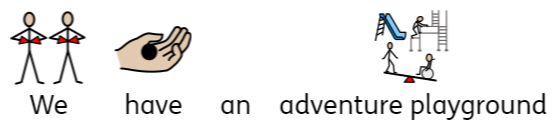 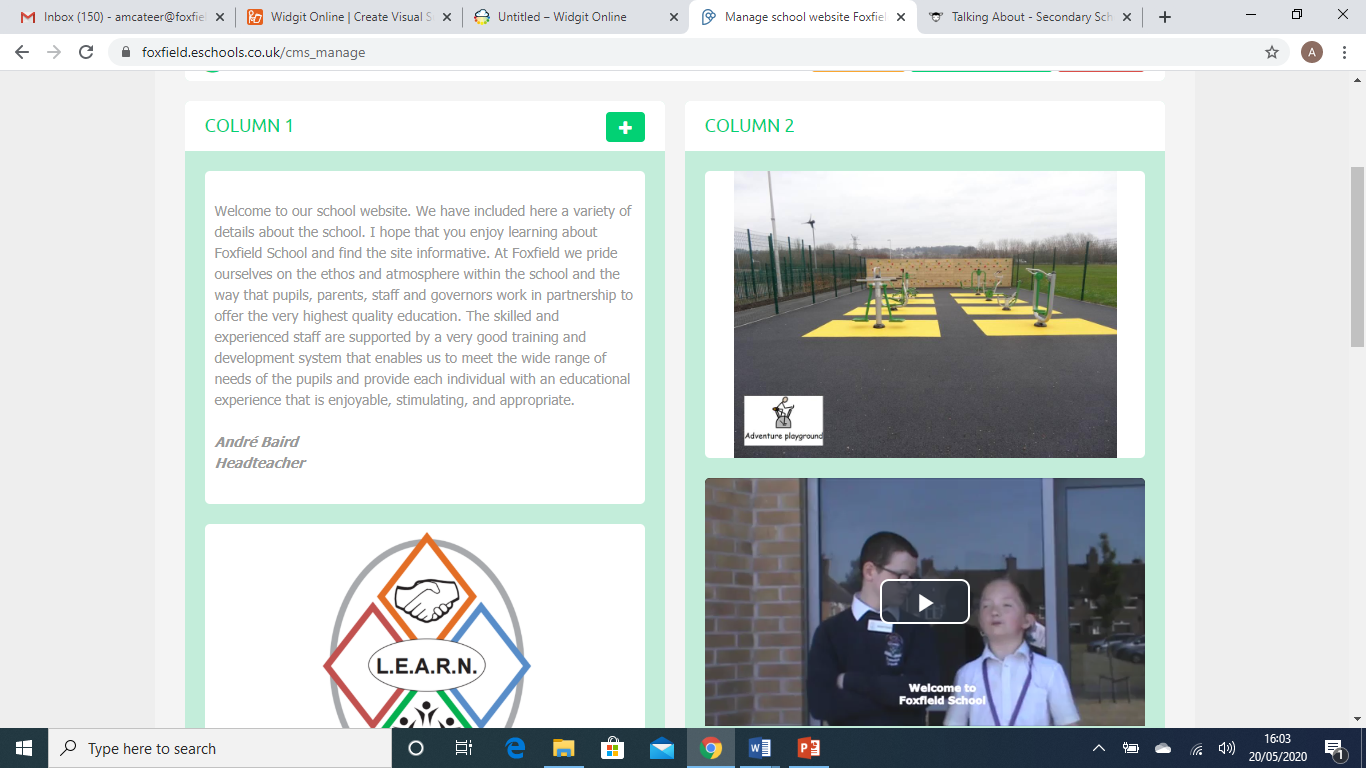 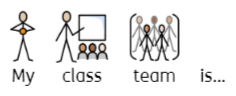 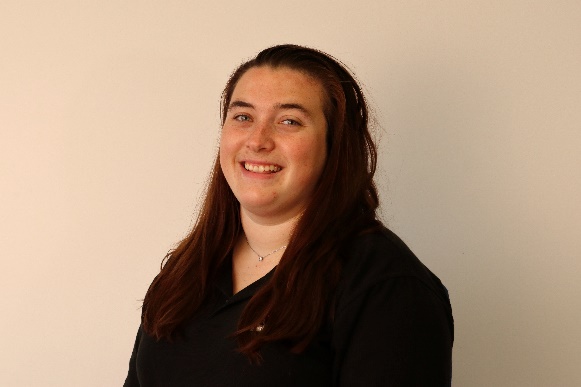 Jess (teacher)
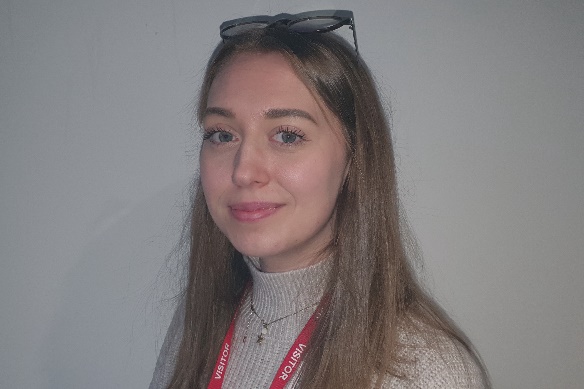 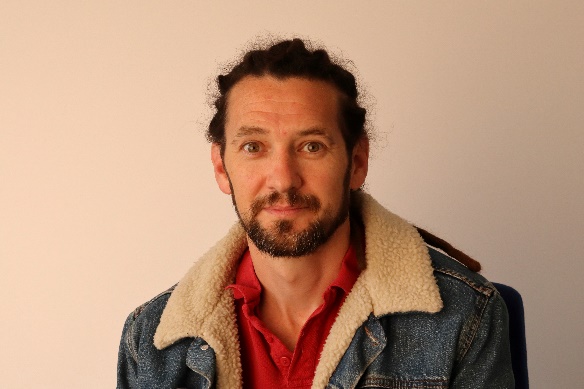 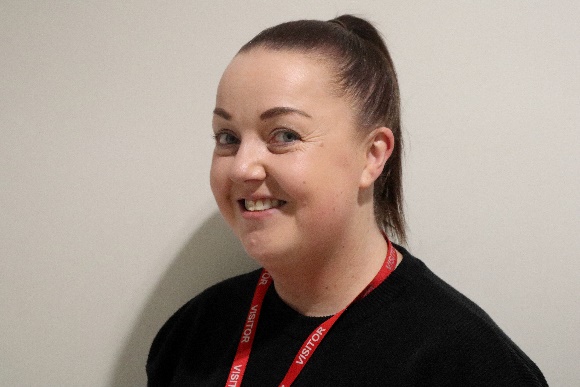 Sarah (TA)
Jess  (TA)
Thom (TA3)
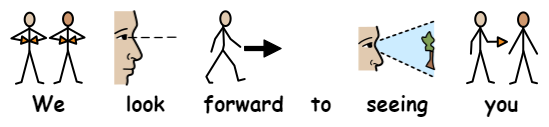